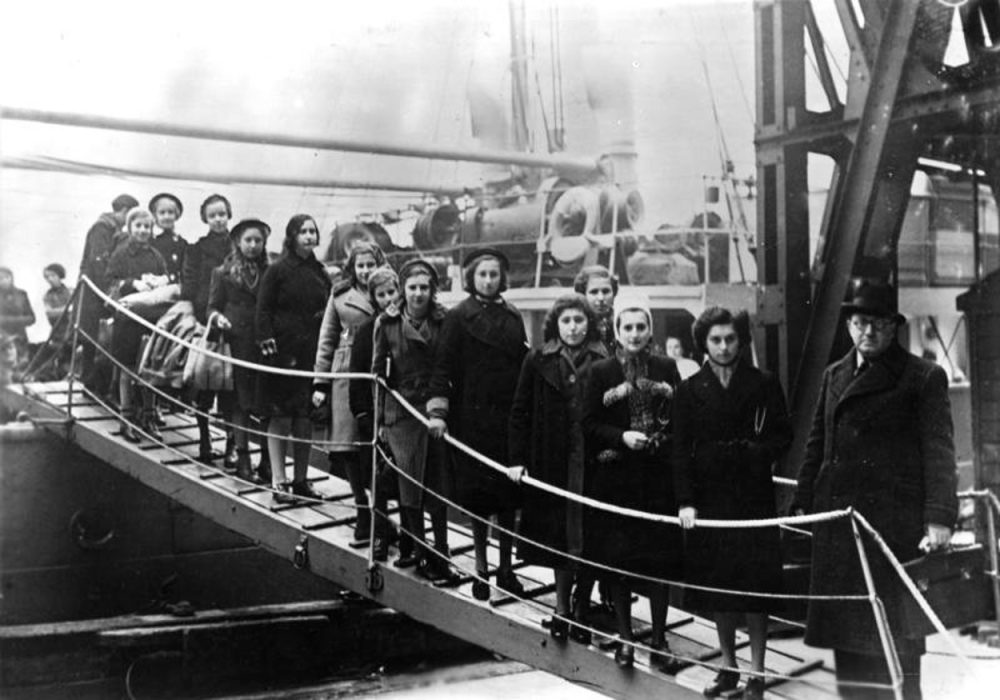 Sir Nicolas Winton
Do Prahy se dostal náhodou, i tak zachránil 669 dětí.1
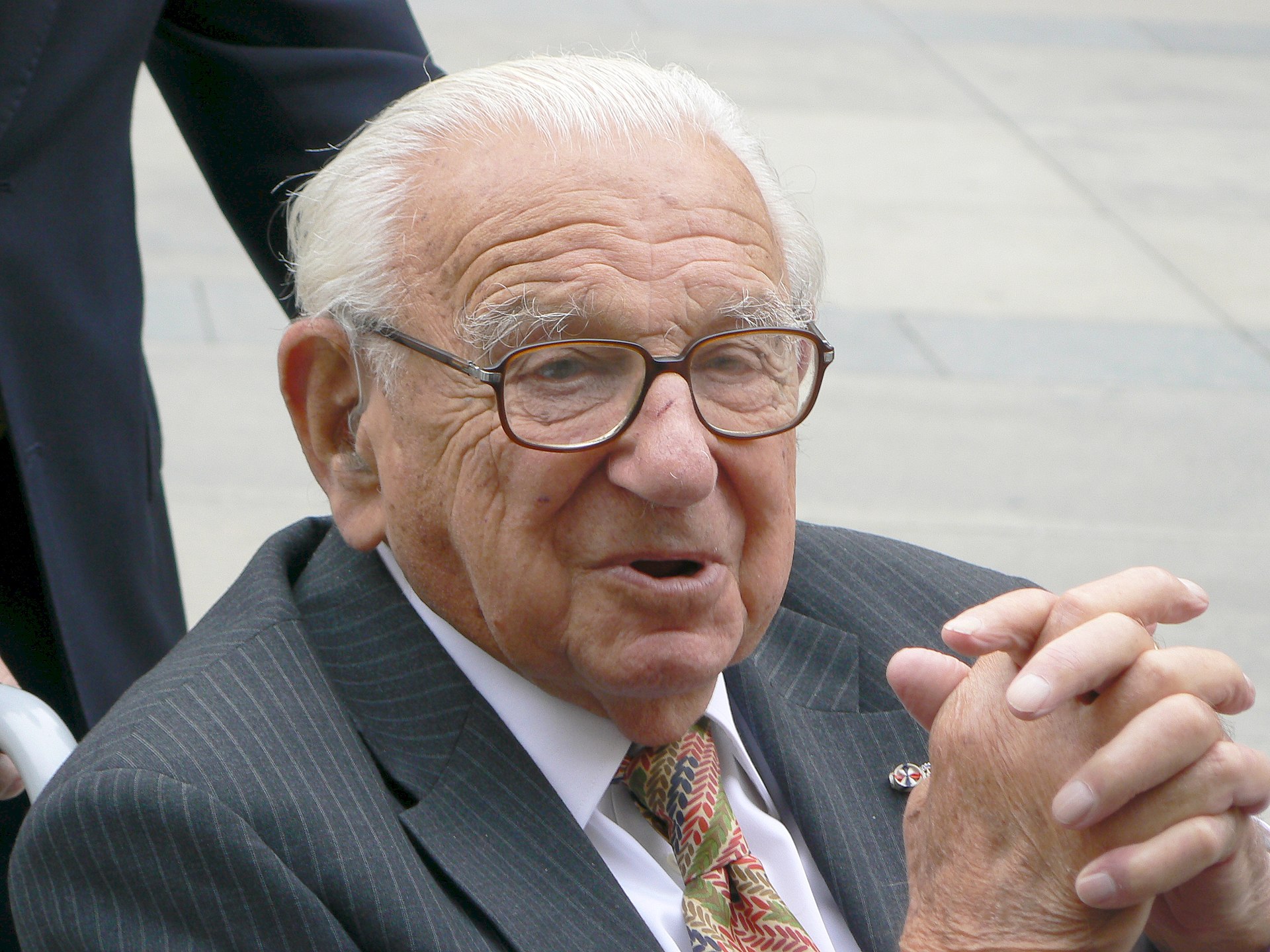 Stručná životní osa
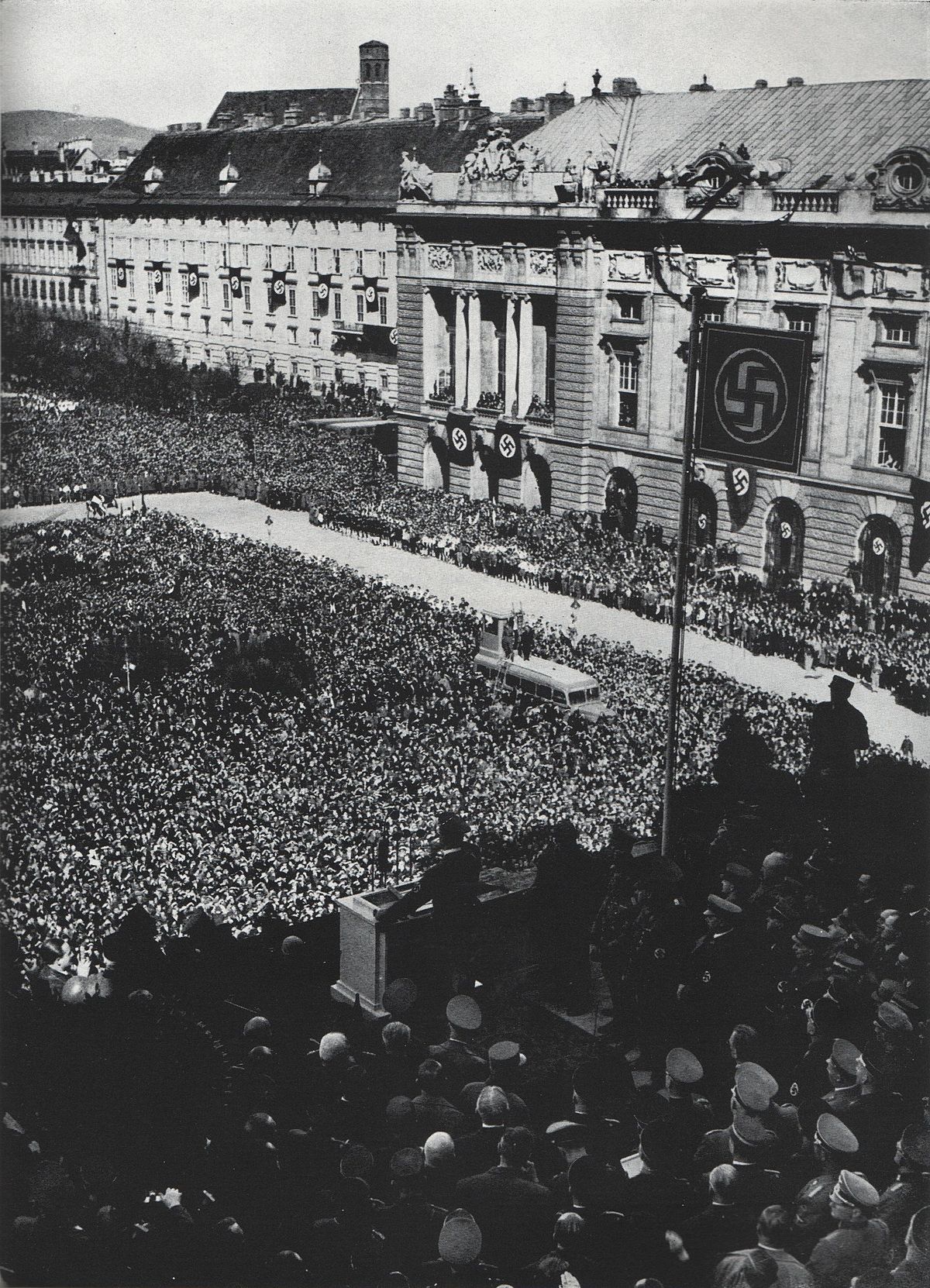 Politická a společenská situace ve 30. letech
Vzestup nacismu v Německu
Anexe Rakouska (Anschluss) v roce 1938
1938 Mnichovská dohoda - Československo donuceno vzdát se pohraničních oblastí (Sudety) ve prospěch Německa - nejistota mezi obyvatelstvem
Rostoucí napětí a příprava na válku
Mnichovská dohoda – vítězství nacistů
Evropské mocnosti nebudou chránit menší národy.3
Politika appeasementu
Pacifistická politika – ustoupení agresorům
Růst uprchlické krize
Hodně židovských uprchlíků > plné země(počet zemí ochotných přijmout uprchlíky byl omezen.3)
Situace vedla Wintona k rozhodnutí organizovat vlastní záchrannou akci.3
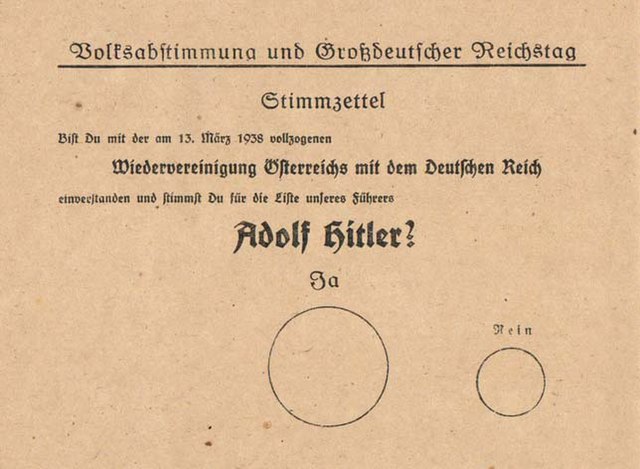 Hlasovací lístek ve věci sjednocení Německé říše a Rakouska >
Všimněte si, jak je „Ano“ veliké a „Ne“ malé :D
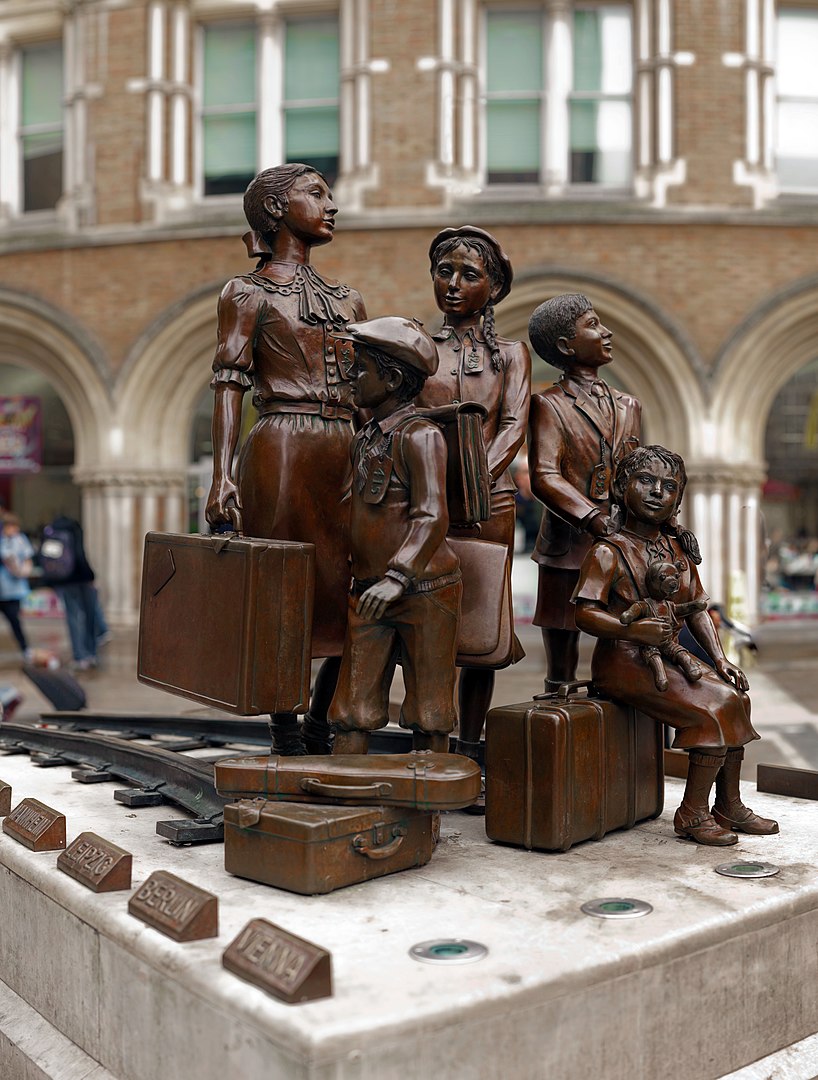 Záchranná mise Kindertransport
Během devíti měsíců před vypuknutím 2.svět. války
Spojené království tehdy přijalo téměř deset tisíc převážně židovských dětí z Německa, Rakouska, Československa, Polska a Svobodného města Gdaňsk. Děti byly rozmístěny do britských pěstounských domovů, hostelů, škol a na farmy. Často se staly jedinými členy svých rodin, kteří přežili holokaust 2
Na obrázku vidíme sochu v Londýně
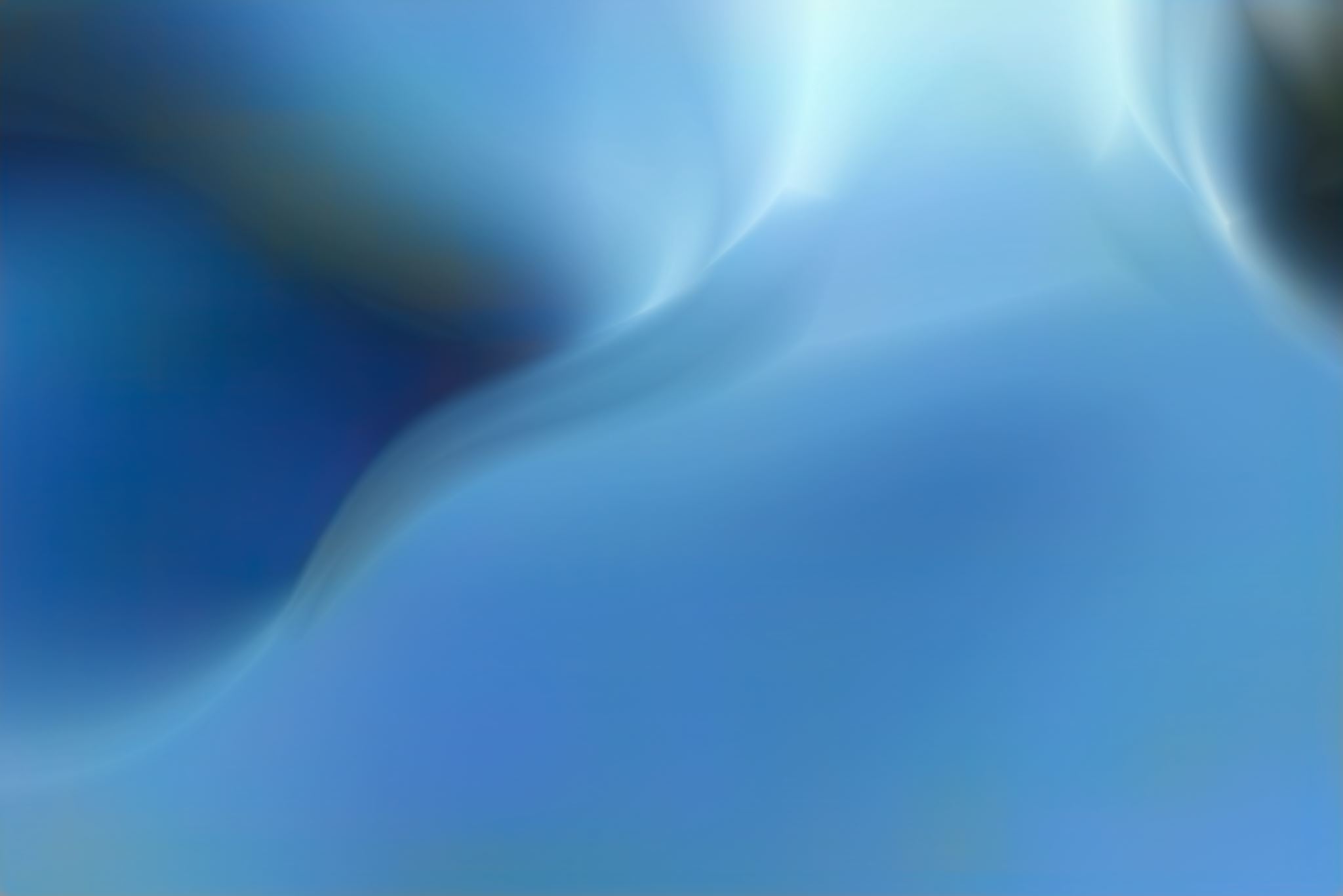 Spolupráce
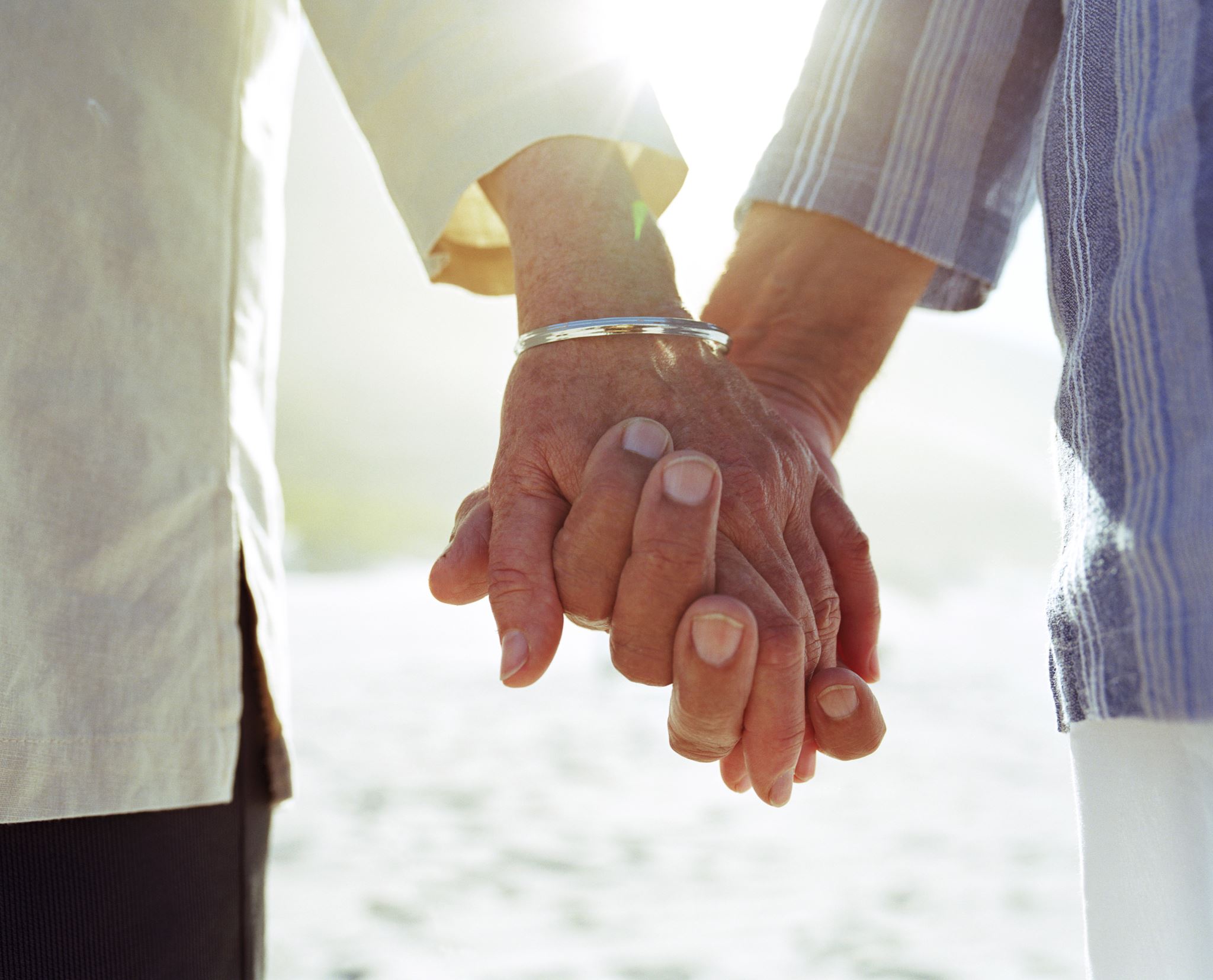 Wintonova TAJNÁ mise
Dlouhé tajení toho, co udělal
Přišla na to jeho manželka a předala info historičce
Odhalení pro veřejnost v pořadu „That‘s Life!“ – pro přehrání klikněte na odkaz
Byl i v Praze: https://www.youtube.com/watch?v=HeZgnAc8hic
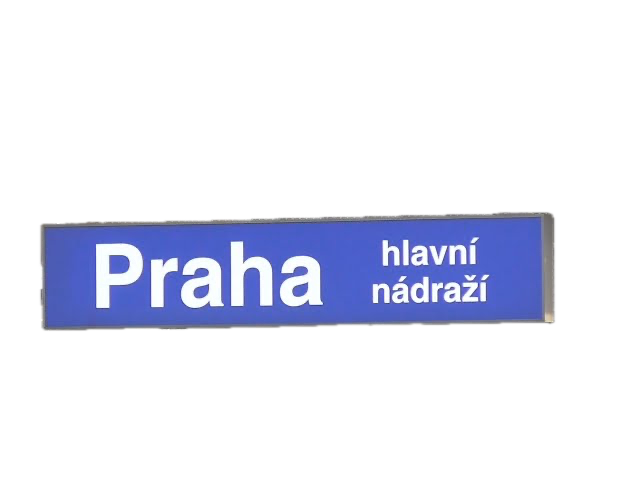 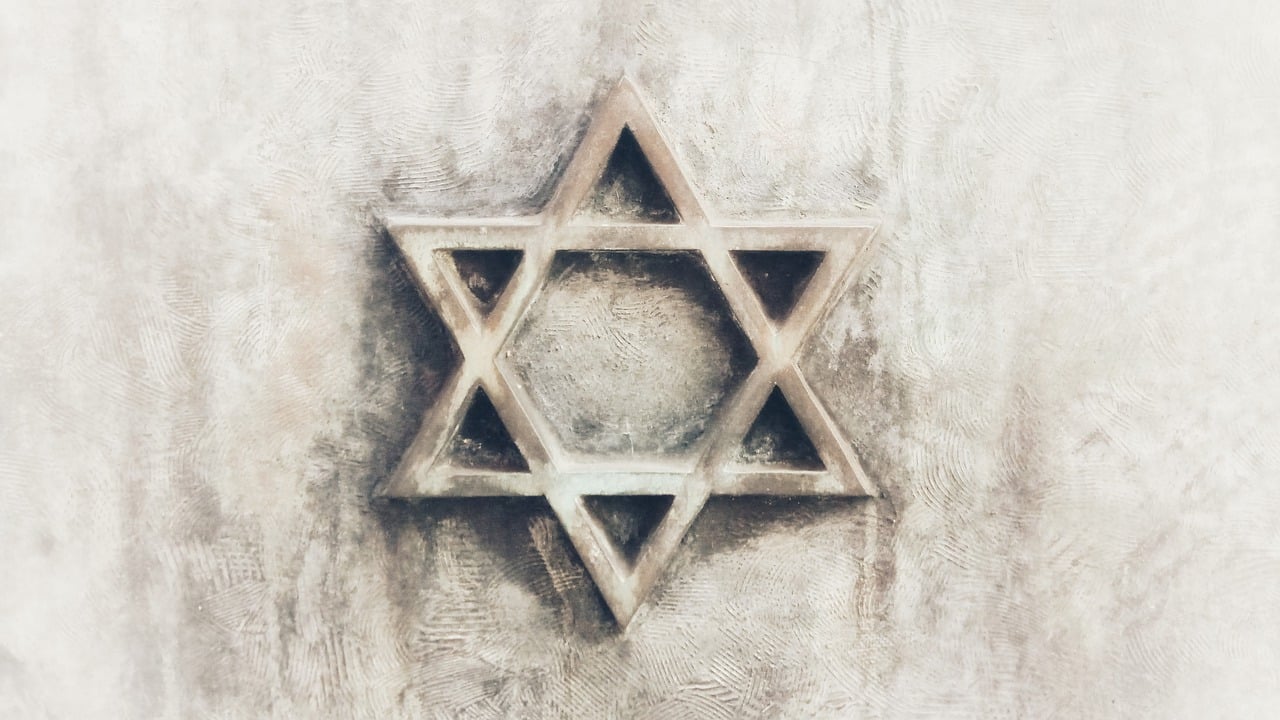 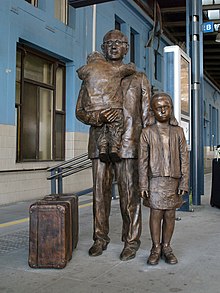 Na obrázku je socha záchrany dětí (1. nástupiště „Hlaváku“ v Praze)
Zdroje
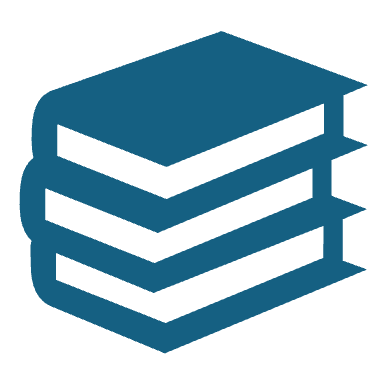 1 https://www.irozhlas.cz/veda-technologie/historie/nicholas-winton-narozeni-druha-svetova-valka_2005191102_pj
2 Wikipedia
3Můj text inspirovaný umělou inteligencí
VIDEA: YOUTUBE